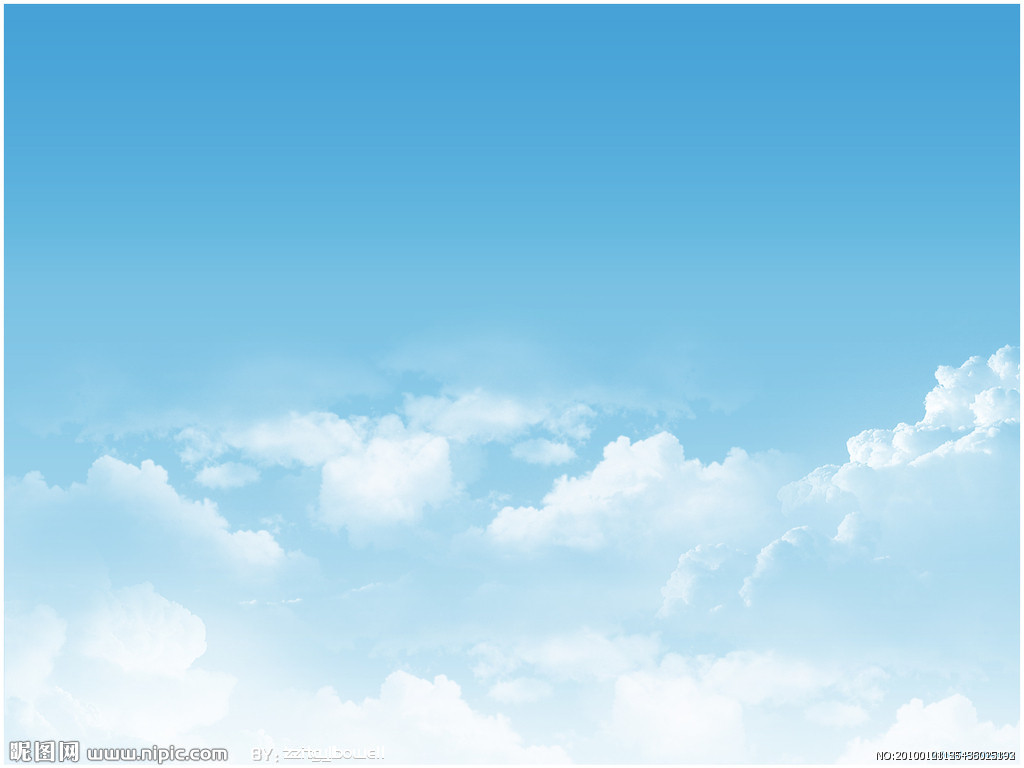 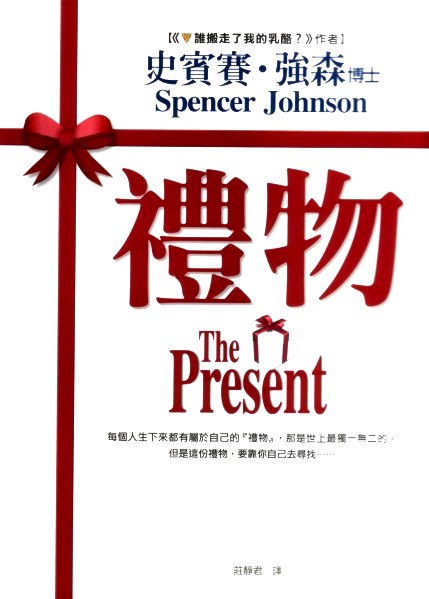 禮物
作者:史賓賽．強森博士
綜一丁 35 劉庭妤
作者簡介
作者:史賓賽．強森博士（Spencer Johnson） 
　　全球最知名的經營企管和心靈勵志暢銷作家，他與肯．布蘭查合著的《一分鐘經理人》系列，早已成為企管類書籍的經典之作，他的《誰搬走了我的乳酪？》更是膾炙人口，風行世界各地。強森博士擅長用簡單的寓言故事闡述生命的哲理，從而帶給讀者工作和生活上的啟發，備受歡迎和好評。包括CNN、ABC、NBC、BBC、時代雜誌、紐約時報、華爾街日報、今日美國、財富雜誌、美國商業週刊、讀者文摘、美聯社和合眾國際社等全球各大媒體都經常刊出他的相關報導，他的作品總銷售量更已超過3000萬冊，發行40種以上語言版本。
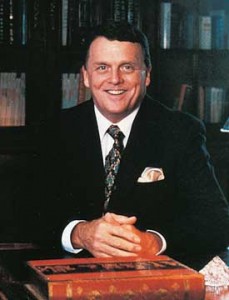 本書目錄
在說故事之前

 禮物的故事
把握現在
像過去學習
創造未來

 在說完故事之後
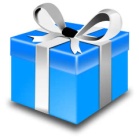 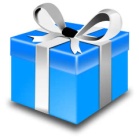 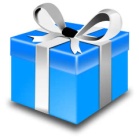 內容大意
這是一個追尋『禮物』的故事，也是一個年輕人成長的旅程。當他還是小男孩的時候，有一位充滿智慧的老人對他說，世上有一個特別的『禮物』，這個禮物會讓他的人生變得更快樂、更成功！可是這個禮物，只有他自己才找得到。 

　　年輕人用盡方法，四處探尋，渴望得到這份能讓他快樂的『禮物』。但他越是拚命去找，反而覺得自己越來越不快樂，他的『禮物』也始終沒有出現。 

　　直到有一天，年輕人決定暫時放下這一切，不再汲汲營營地盲目追尋，他才赫然發現，那份『禮物』，原來一直就在他的身邊……
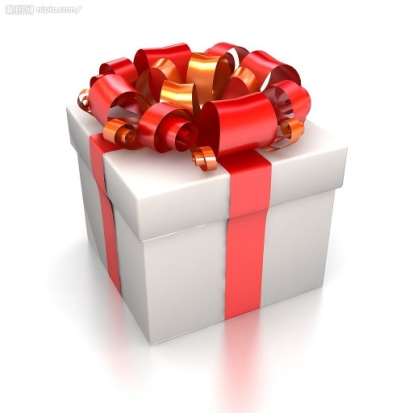 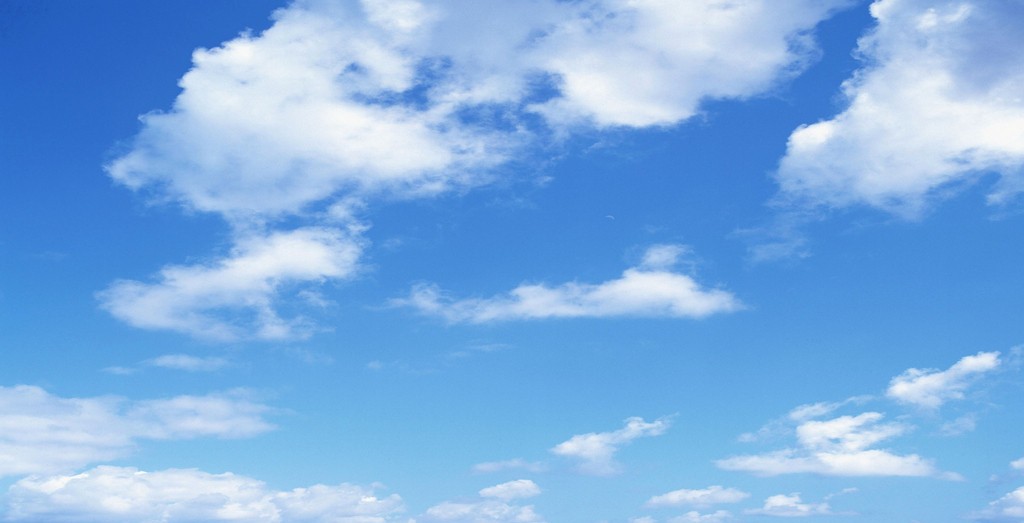 佳句
即使在　最惡劣的環境裡， 
在當下的那個時刻，如果你專注在　好的事上面， 
它會讓你變得更快樂，就在今天。
他給予你所需要的　活力和自信　去解決　那些不好的事。

放掉過去，的確很難，如果沒有從過去學習。 
一旦你懂得從過去學習、懂得放開過去，你便可以改善現況，就在今天

仔細審視你對過去事件的感覺。 
從中學到一些寶貴的經驗。 
善用學到的東西，更享受今天的工作和生活
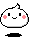 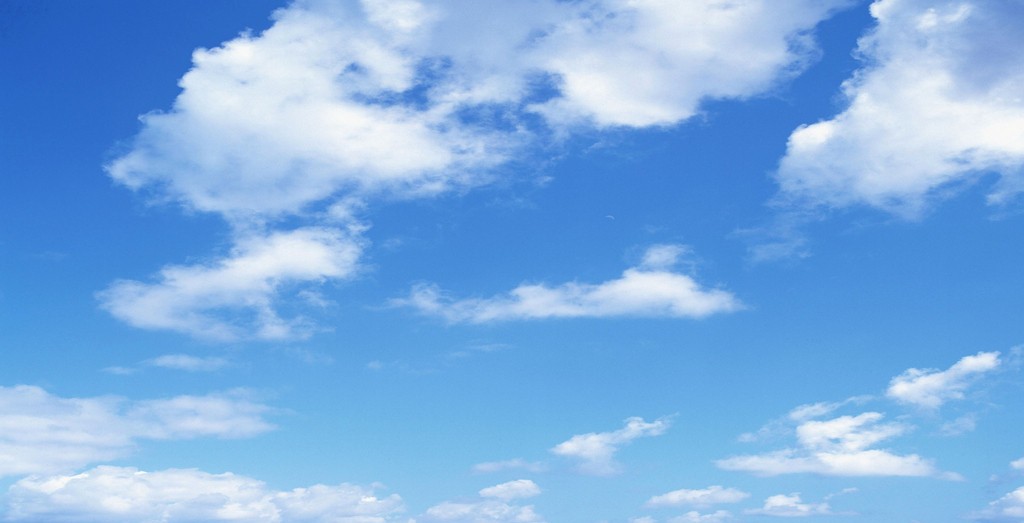 佳句２
沒人可以預測未來，也沒有人可以控制未來。 
然而，你越是清楚去想像你所期望的未來， 
好好地去計畫它，然後現在去做些事情幫助它實現， 
那你現在的焦慮就會越少，就會越瞭解未來。

當你帶著目的　生活和工作， 
認真面對目前最最重要的事， 
你就更有能力，領導、管理、支持別人，成為更棒的朋友和愛人。

就從今天開始　描繪出一個美好未來的樣貌。 
制定一個實際的計畫。 付諸行動讓美夢成真。
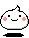 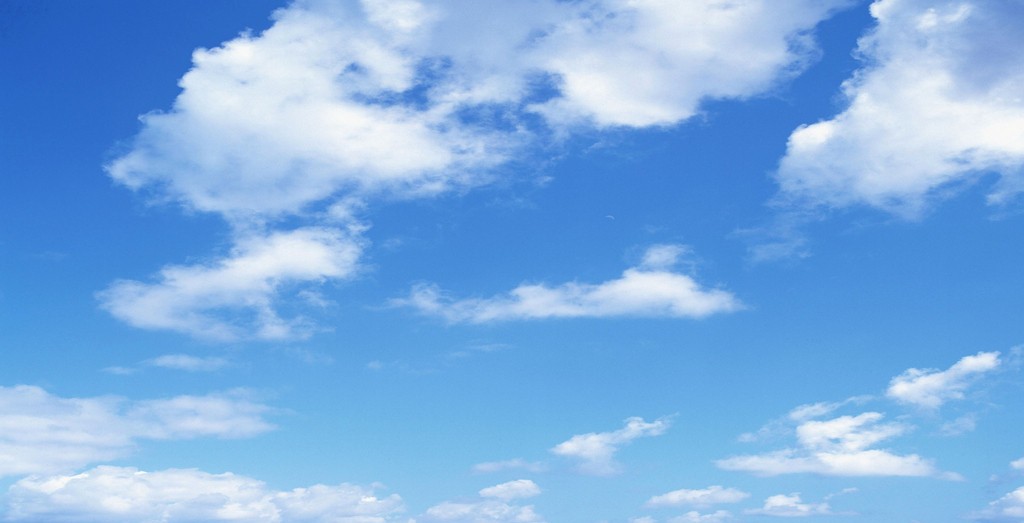 心得
閱讀完這故事後，彷彿感覺自己收到禮物。
每個人生都會有起起伏伏，而我們可以選擇尋找禮物，讓自己變得快樂。

故事中有句話讓我深刻，「你不只知道要『做什麼』，還要知道『為什麼』。
『有目的』的工作和生活，才是面對每天生活的實際態度!」（p.99）
我覺得人生需要目標，為了目標我們努力追尋，而不是盲目的生活，在浪費寶貴的時間。在學習過程中進步、成長。 
其實這份『禮物』告訴我們要把握現在、向過去學習、創造未來，運用這三點讓自己的人生變得快樂，享受工作和生活。
「重點不是這個故事說了什麼，而是你從故事裡學到了什麼，這便是故事的價值所在（p.15）」
資料來源
http://www.books.com.tw/exep/prod/booksfile.php?item=0010281596
http://blog.yam.com/lambiz/article/11451003
還有 這本書
謝謝大家
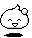